Digital radio awaits usFilip RožánekStrategic Development Analyst
DAB in brief
6/1995
First digital station in Norway (NRK Klassisk)

 5/1999
First public test in the Czech Republic

 4/2011
TELEKO launches regular DAB broadcasting in L-band

 8/2013
Band III Consultation by Czech Telecommunication Office
Situation in Europe according to WorldDMB
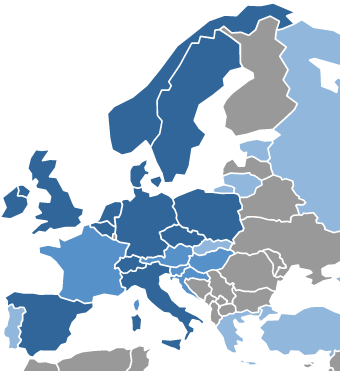 Regular service:
Belgium, Czech Republic, Denmark, Germany, Gibraltar, Ireland, Italy, Malta, Monaco, Netherlands, Norway, Poland, Spain, Sweden, Switzerland, United Kingdom

Trials and/or regulation:
Austria, Croatia, France, Hungary, Slovenia
FM switch-off plans
Norway:
1/2017
Denmark:
2019
UK: 2015?
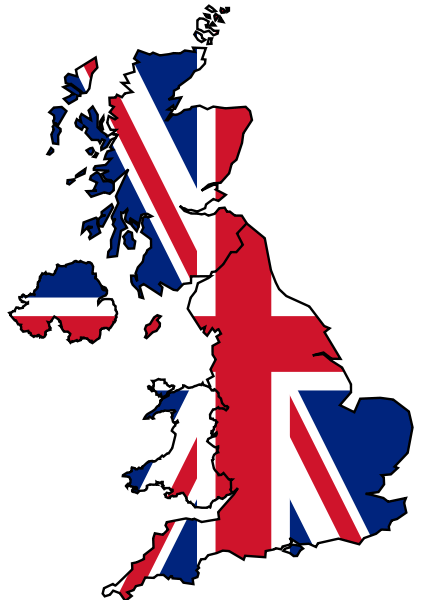 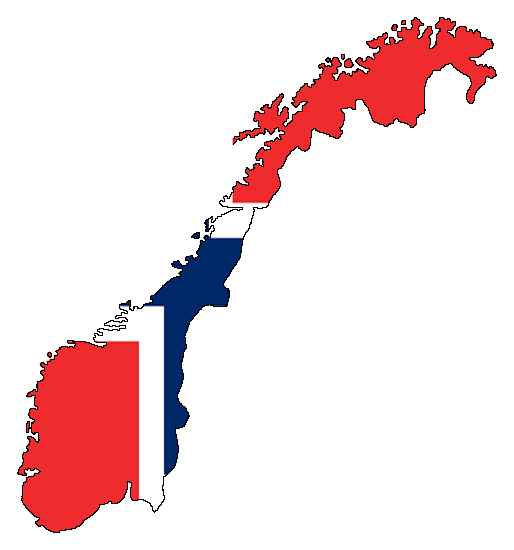 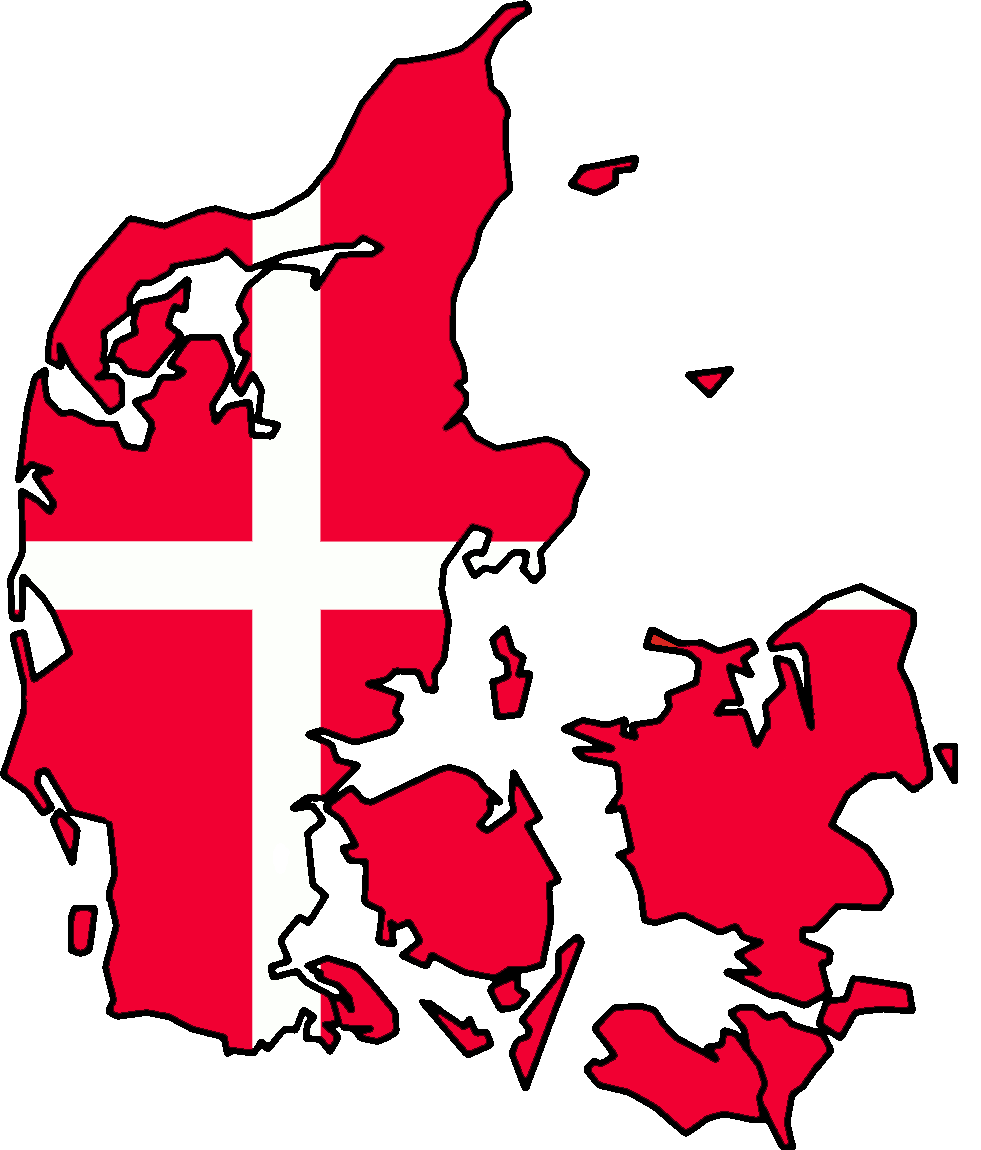 Czech Republic
Current coverage (both L-band and Band III)
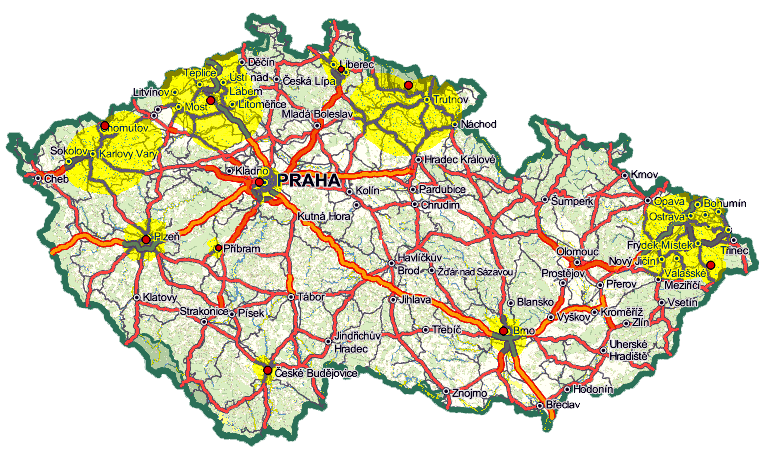 Czech Radio and digital broadcasting
DAB competes with:
DVB-S (since 1999)
DVB-T (trials since 2000, regular since 10/2005)
DVB-C 
IPTV
WEB STREAMING (since 1996)
SMARTPHONES (Android, iOS, WP since 2010)
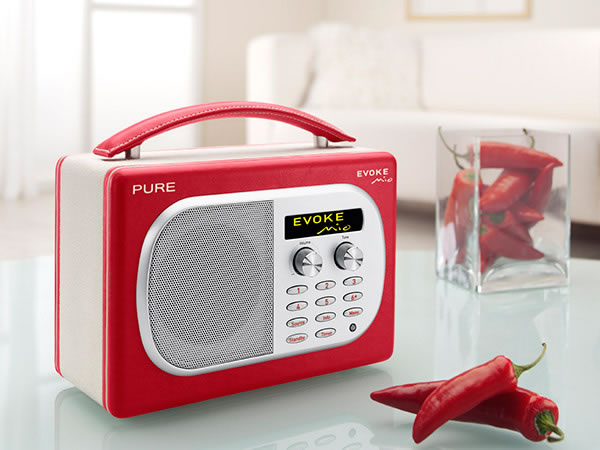 Why digital radio?
Wider choice of stations
 Cheaper national coverage
 New services
 Better traffic information
 Better sound
 New business models
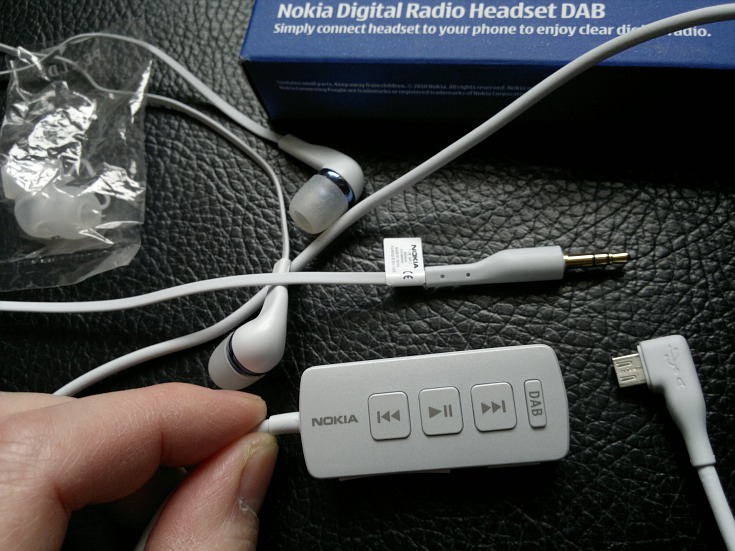 But…
We urgently need Steve Jobs!
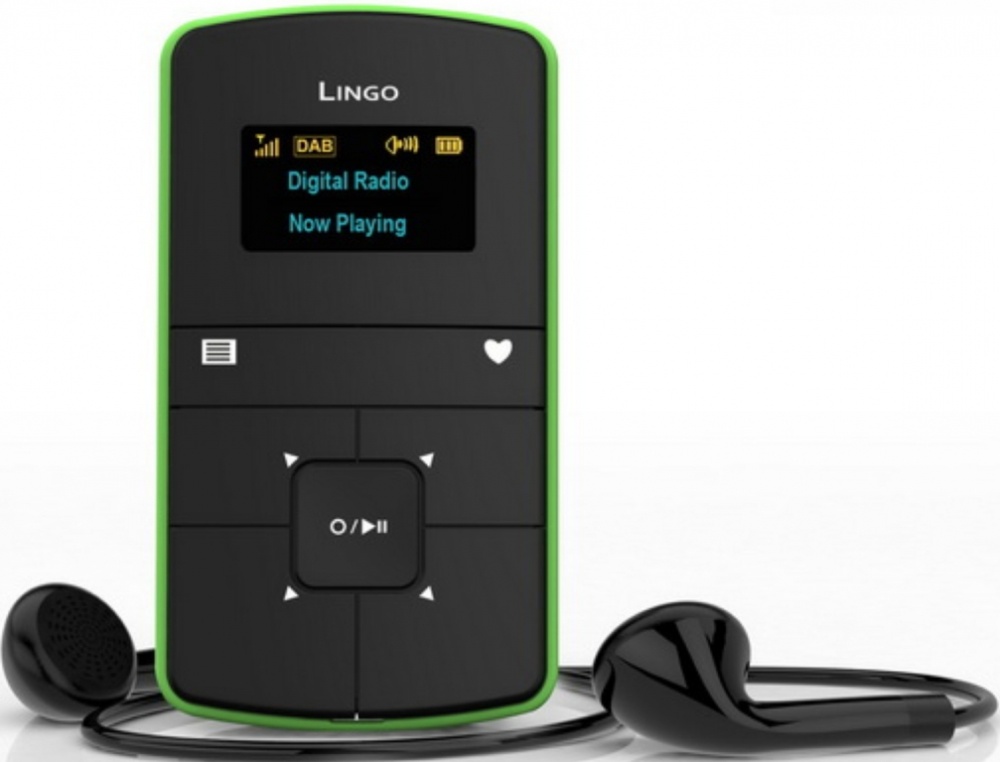 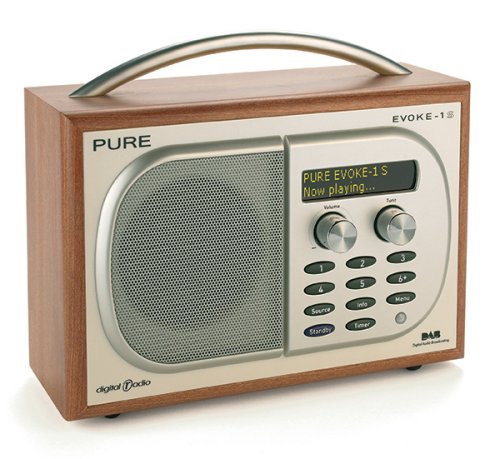 We need retailers!It‘s not easy to buy the digital radio receiver.
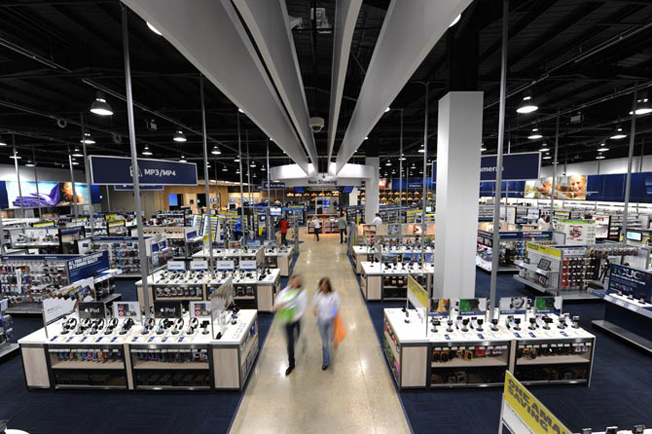 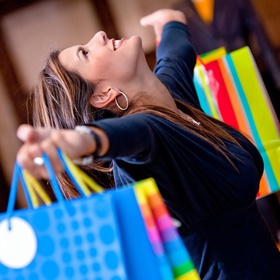 Any questions?
filip.rozanek@czechradio.cz
www.rozanek.cz